Microsoft BI. Что дальше?
Максим Войцеховский
Microsoft
maximvo@microsoft.com 
http://blogs.technet.com/voytsekhovsky/
Платформа Microsoft BI
Доставка информации
COLLABORATION
CONTENT MANAGEMENT
SharePoint Server
SEARCH
Отчеты
Dashboards
Excel
Аналитические
представления
Scorecards
Планы
Приложения для конечных пользователей и управления эффективностью
Office System
PerformancePoint Server
Office System
Платформа BI
SQL Server 
Reporting Services
SQL Server 
Analysis Services
SQL Server DBMS
SQL Server Integration Services
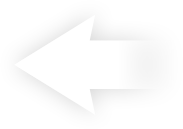 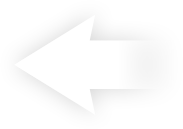 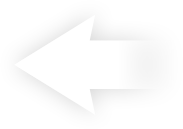 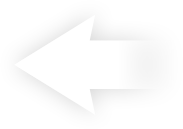 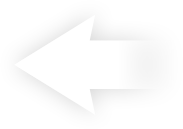 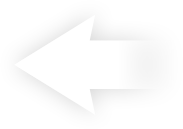 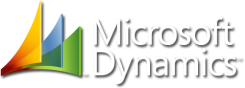 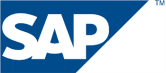 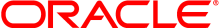 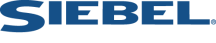 Управление эффективностью бизнесаЛучшее выполнение стратегии
Plan
Что происходит?
Scorecards and Dashboards
Analyze
Monitor
Почему это произошло?
Анализ
MOSS 2007 ENT
Стратегия
Что произошло?
Отчеты, Консолидация
Microsoft Dynamics или 
Партнерские решения (MOSS + SQL + Excel)
Что произойдет?Прогнозирование
Что я хочу чтобы произошло?
Планирование, Бюджетирование
PerformancePoint Server Roadmap
ProClarity Analytics
Server
SharePoint “14” PerformancePoint Services
Мониторинг
Мониторинг
Business Scorecard
Manager 2005
Аналитика
Аналитика
Planning
Scorecards
Analytics
“Biz#”
“Biz#”
Beta
PerformancePoint
Server 2007
PPS
Пакет обновления 3
Планирование
Поддержка 10 лет
Сегодня
1я половина 2010
Лето 2009
Today
November 06
Mid CY ‘07
4
[Speaker Notes: Microsoft’s strategy is to deliver BI to everyone in the organization through the broadly adopted tools of SharePoint and Excel, and built on the scalable SQL Server BI platform. 

Based on customer feedback, we are moving the scorecard, dashboard, and analytical capabilities from PerformancePoint Server into SharePoint Server Enterprise, making these capabilities available throughout the organization at a lower TCO.

In mid CY09, we will release PerformancePoint Server 2007 “Service Pack 3” which will include updates to the current product’s Planning module. Thereafter, customers should not expect further investment in standalone versions of PerformancePoint Server. Support of our Planning customers is our top priority. 

These changes enable customers to deploy a complete BI solution with existing investments in SharePoint Server, SQL Server, and Excel, the most widely used analysis and planning tool in market today. 

Why are we making these changes?

This is a result of a strategy review across the entire BI stack. 

We evaluated customer scenarios, market opportunity, competitors, and the strengths of our own offerings.

We will differentiate through rich, self-service analysis capabilities delivered broadly to Information Workers. 

Customers would prefer we deliver monitoring and analytics broadly as a part of the core IW infrastructure, so we can greatly accelerate adoption, improve the customer experience, and compete more effectively.

We’ve concluded depth Planning narrowly appeals to only a small set of users within an organization, and isn’t critical to delivering differentiated BI solutions. 

We will focus on improving the breadth Planning experiences in Excel, where by far the majority of planning models are created, and sunset PPS as a standalone application effective this March.]
Изменения в лицензировании
Последние новости 
SQL Server Fast Track Data Warehouse
http://www.microsoft.com/sqlserver/2008/en/us/fasttrack.aspx 

Accelerate your data warehouse roadmap with pre-tested hardware configurations
Virtually eliminate hardware testing and reduce tuning with better Data Warehouse performance out-of-the-box 
Scale from 4 up to 32 terabytes using compression capabilities in SQL Server 2008 Enterprise
Что еще?
Master Data Management – MDM
	Купили Stratature Июнь 2007 года
	http://www.microsoft.com/sharepoint/mdm/default.mspx
Kilimanjaro (Self Service BI)
	 Gemini
mms://wm.microsoft.com/ms/msnse/0810/34416/Ted_Kummert_MBR.wmv 
http://www.microsoft.com/presspass/press/2008/oct08/10-06BI08PR.mspx 
Project “Madison” (DATAllegro)
http://www.microsoft.com/sqlserver/2008/en/us/madison.aspx
http://sqlclub.ru/forum/viewtopic.php?f=36&t=1379